1
Export Considerations and Importance of contract in bilateral Trade
By: Manizha Paktin
28 – June – 2016, Almaty - Kazakhistan
E-Mail: manizha.paktin@gmail.com 
Phone: +77089899520
2
Export Promotion Agency of Afghanistan
EPAA is an executive arm of the Ministry of Commerce and Industry and was established in 2006.
3
Economic benefits for region and beyond
Asia noodle bowl of preferential trade
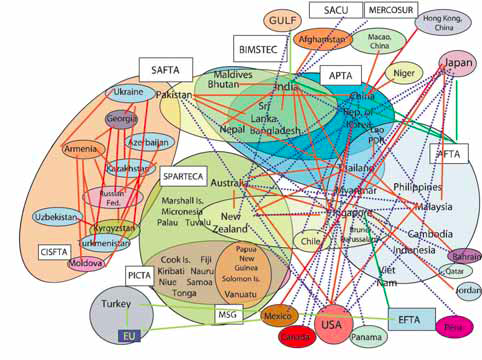 Afghanistan from a Landlocked to Land linked country
Bridging Central and South Asia and further accession to TIR, CBTA and TRACECA MLA.
Member of ECO, CAREC and SAARC
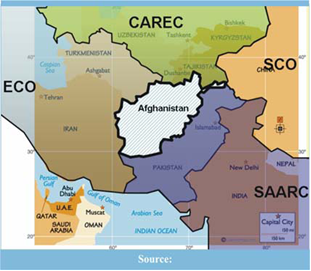 Regional Trade Dynamics
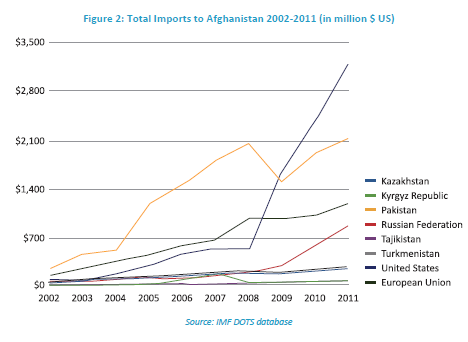 Afghanistan–Pakistan Transit Trade Agreement (APTTA)
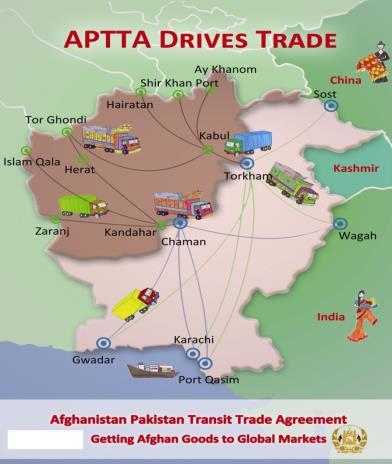 1965 Agreement ATTA replaced by APTTA signed on Oct, 2010 and enforced on 12th June 2011.
Facilitating Transit Trade for Afghanistan and gateway for Pakistan for the transit trade to Central Asia.
Afghanistan gains access to Indian and Chinese markets via access to seaports and land crossing points
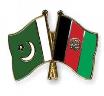 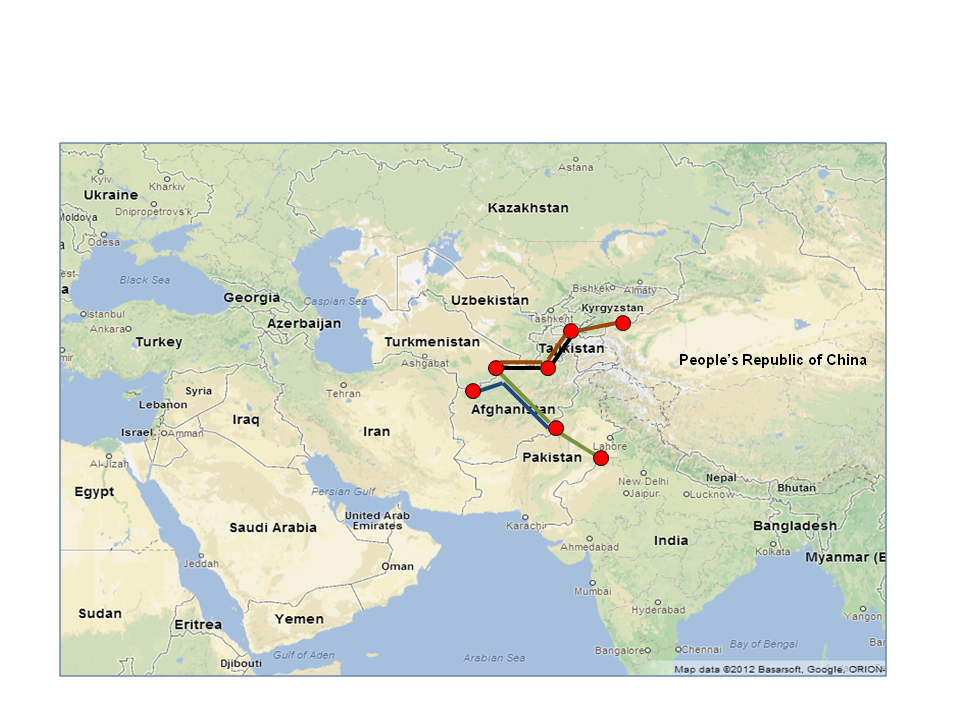 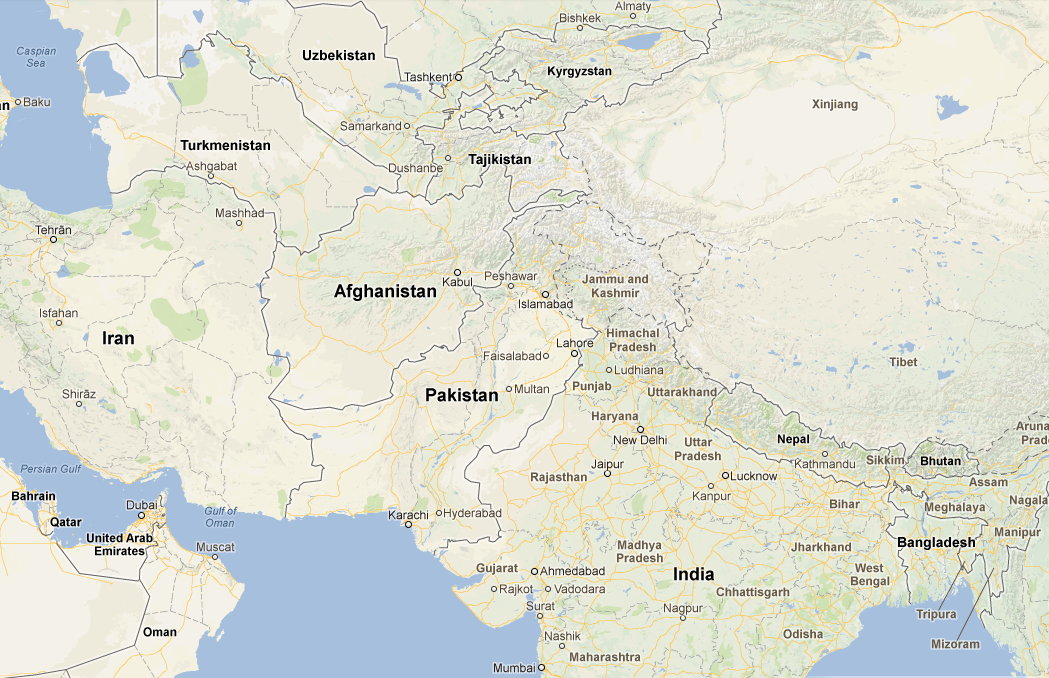 For Example: Most commercially viable transit routes for Afghanistan for Turkmen  trade in future
Kazakhstan
People’s Republic of China
[Speaker Notes: There are specific actions that can be resolved quickly –for example the Uzbekistan bridge where non ethnic Uzbek carriers  have difficulty.
There are also big actions that will take longer but have a very large benefit. For example the link through Afghanistan from Turkmenistan transit trade to/from India and Pakistan and China have big benefits. 
This will provide the key link between Central Asia and the fast growing south Asian region The TAPI pipeline will also be of large benefit. The construction cost of the pipeline, will involve more than US 8 billion dollars.]
9
Export Statistics 2002- 2014
10
Key Export Sectors
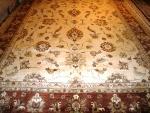 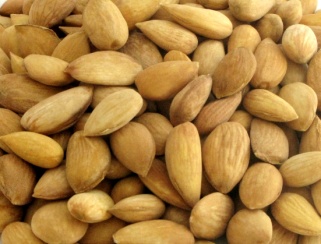 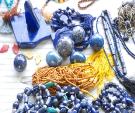 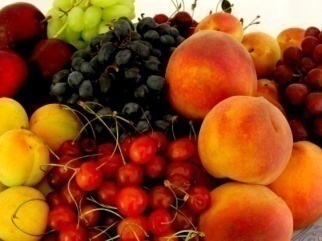 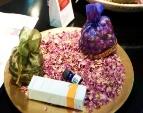 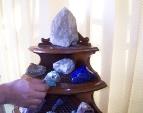 Carpets 
Dry Fruits and Nuts
Handicrafts and jewelry 
Raw & Processed Fresh Fruits and Vegetables
Natural Herbs and Medicinal Plants
Gemstones
11
Key Export Sectors and % of contribution
12
Afghanistan exports to…
Afghanistan Trade Statistics 2012 - CSO
Export legal Considerations
Export Registration
Export Procedures
Tax Duties
Environmental Protection Agency Restrictions
[Speaker Notes: Exporters are frequently faced with legal issues, such as those relating to agent/distributor agreements, protection of intellectual property rights and appropriate licensing arrangements, which can determine the viability of a successful export transaction. Here are some other legal issues:]
14
Role contracts of International Contracts in bilateral Trade
Issues
Solutions
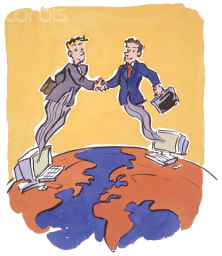 Buyer insolvency 
Non- acceptable 
Credit Risk
Regulatory Risk
Intervention
Political Risk
War and uncontrollable Events
Contracts 
Tarrifs
Revenue Tariffs 
Protective Tariffs 
Generalized Systems of Preferences 
Bilateral Agreements
Women and Export
Women in Afghanistan who want to enter trade or maintain or expand their business are faced with a broad range of issues in every aspect of their lives and thus there are limited women part of the exporting sector which is a men dominated sector.
16
Thank You
Manizha Paktin
E-Mail: manizha.paktin@gmail.com 
Phone: +77089899520
17
Stand Up Afghan Women
18
Cractrestic
NGOs are not created to generate personal profit. Although they may have paid employees
and engage in revenue-generating activities they do not distribute profits or surpluses to
members or management;
19
there is usually NGOs are voluntary. 
This means that they are formed voluntarily and that an element of voluntary participation in the organization;
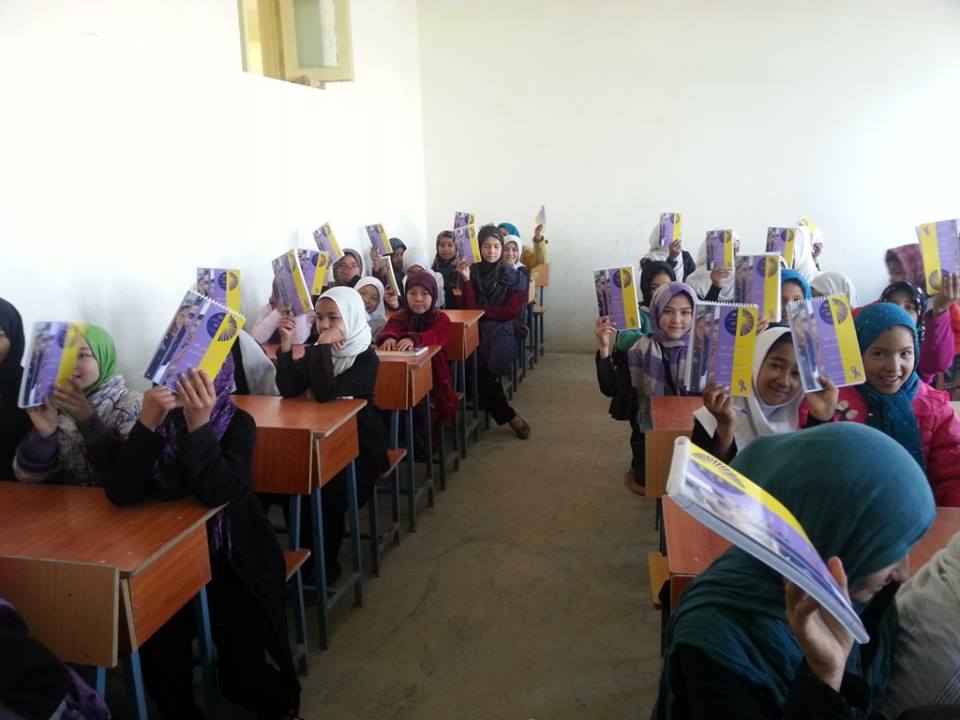 20
21
NGOs are distinguished from informal or ad hoc groups by having some degree of formal
or institutional existence. Usually, NGOs have formal statutes or other governing document
setting out their mission, objectives and scope. They are accountable to their members and
donors;
22
Promote project/ USID
23
NGOs are independent, in particular of government and other public authorities and of political parties or commercial organizations;
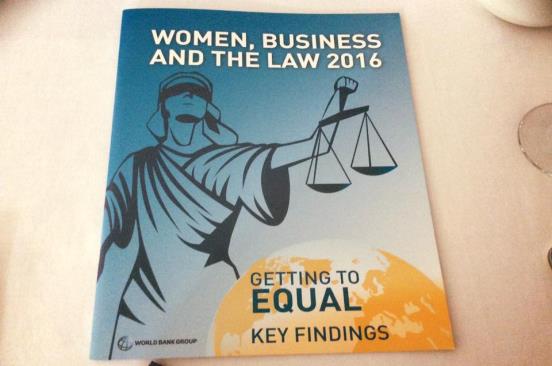 24
NGOs are not self-serving in aims and related values. Their aim is to act in the public arena at large, on concerns and issues related to the well being of people, specific groups of people or society as a whole. They are not pursuing the commercial or professional interests of their members.
25
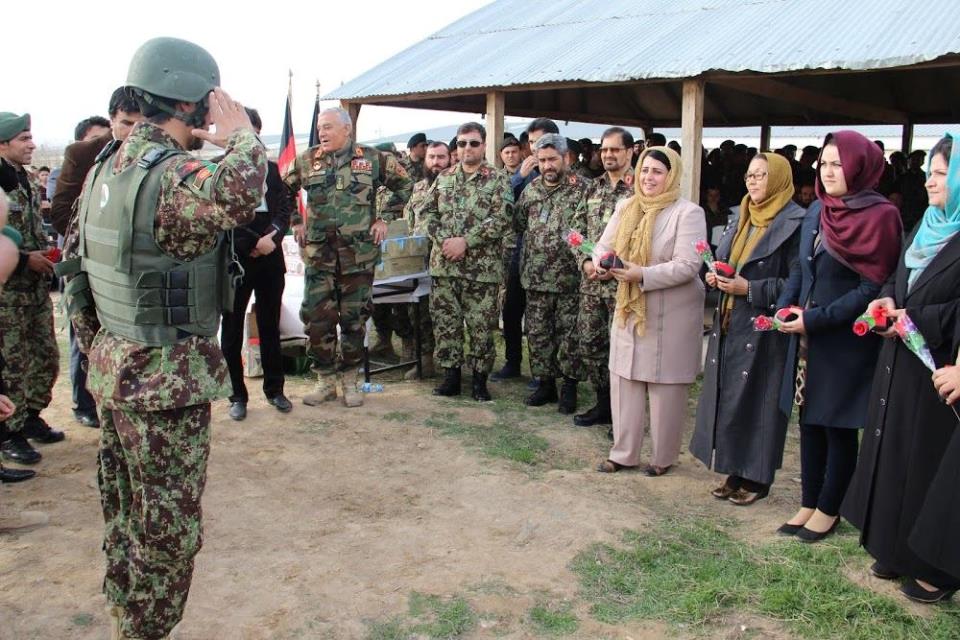 26
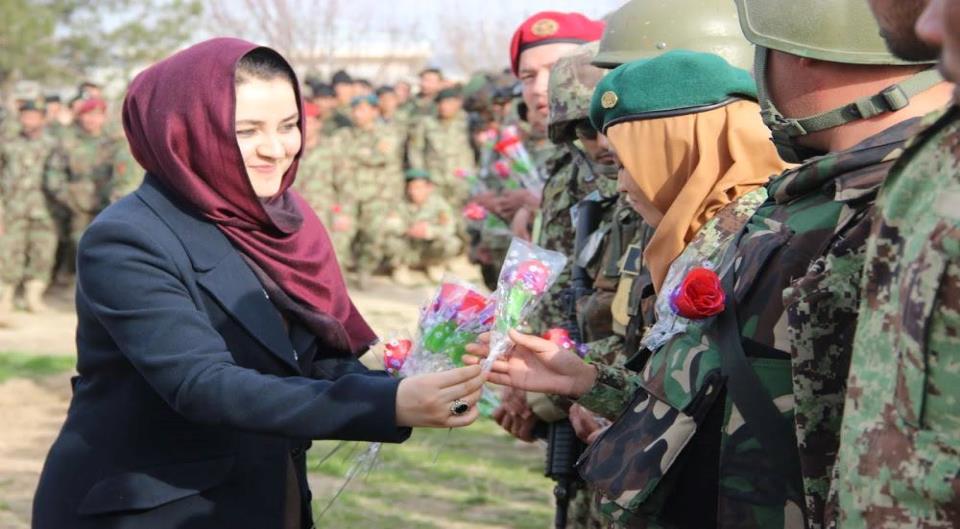 27
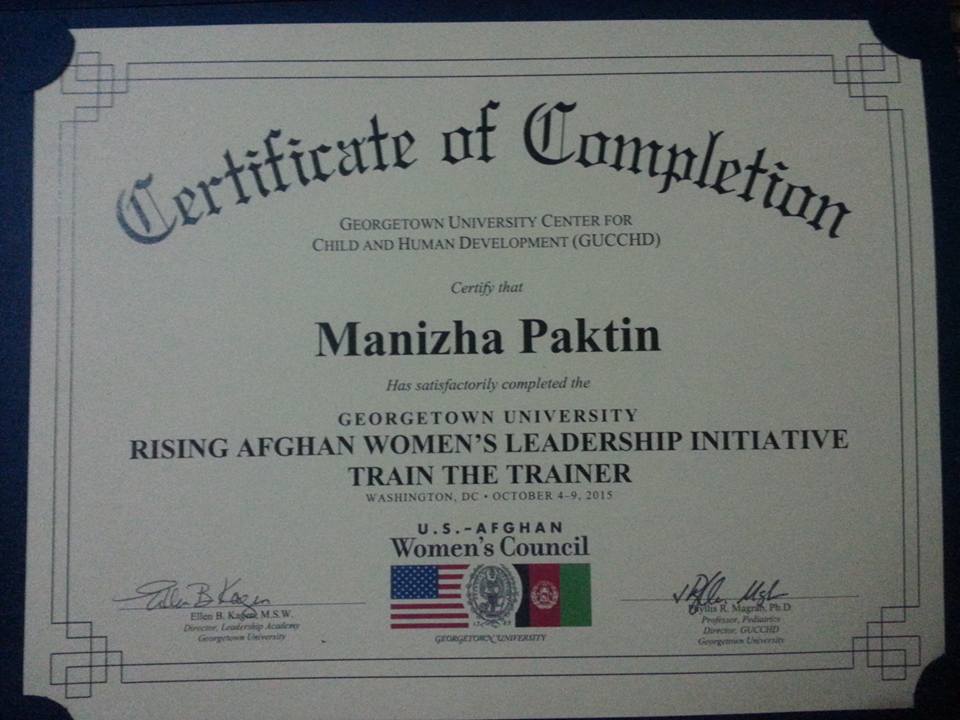 28
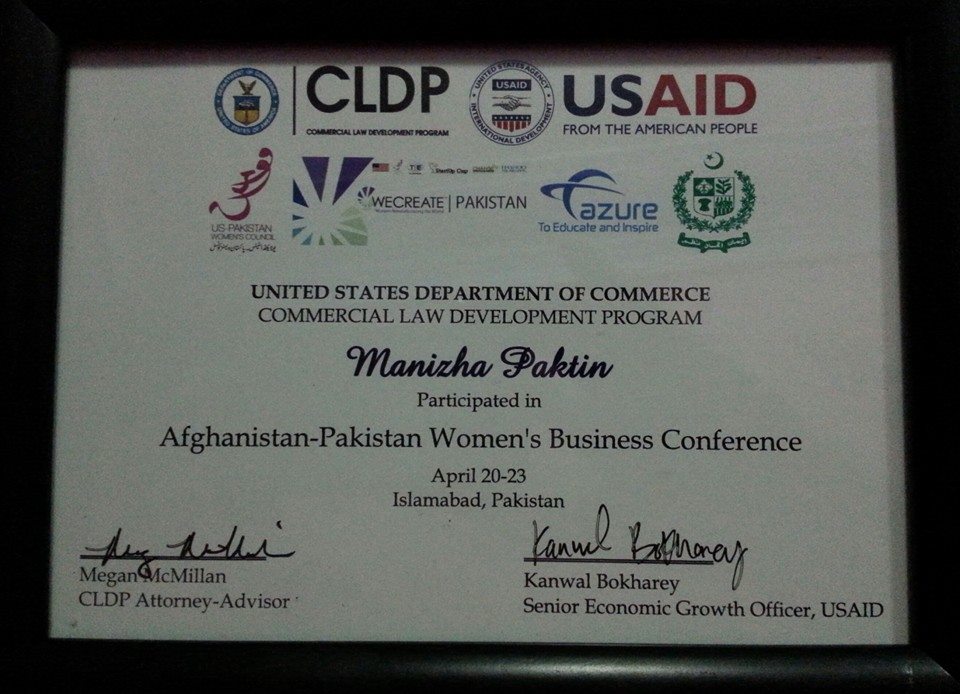 29
30
31
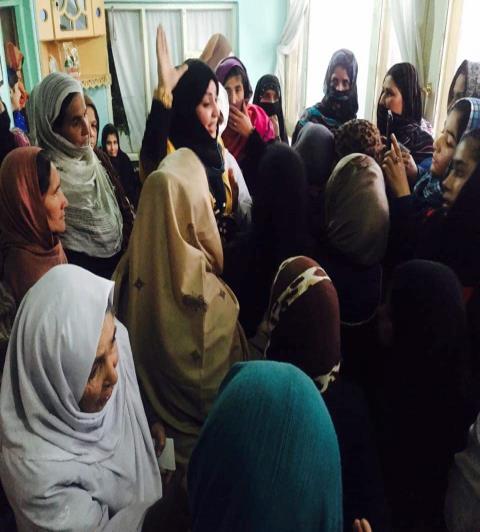 32
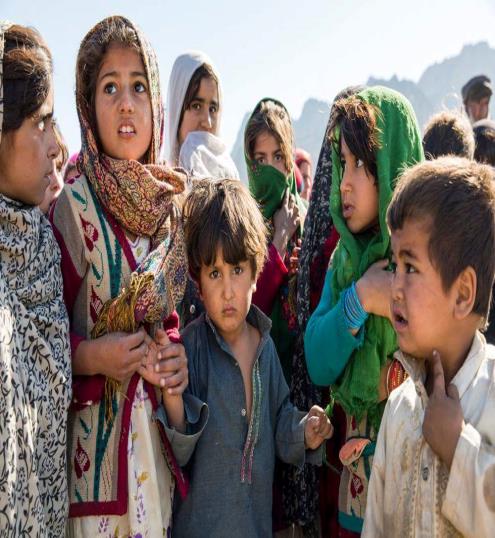